Вазъи кунунии бонкдории исломӣ дар Тоҷикистон
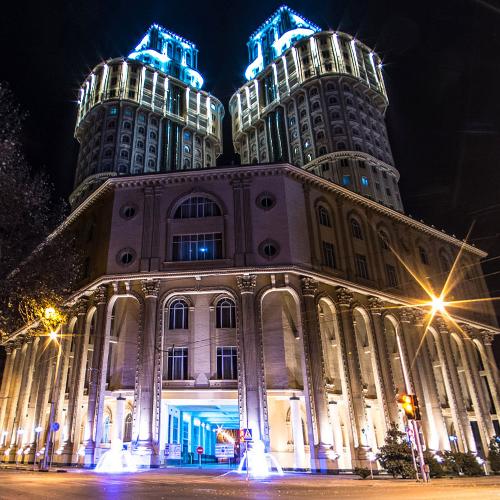 Бонки миллии Тоҷикистон
Мундариҷа
Бонки миллии Тоҷикистон
РУШДИ БОНКДОРИИ ИСЛОМӢ ДАР ҶАҲОН
Покистон
Малайзия
Миср
Арабистон
Халиҷи Форс
Малайзия
Баҳрайн
Малайзия
Малайзия
Люксембург
Фонди захиравии ҳаҷ
Авввалин Бонки исломӣ 1963
Таъсисёбии БИР 1975
Бонки исломии Берҳад
Ташкилёбии AAOIFI
Бозори байнибонкии сармояи исломӣ
Ташкилёбии IFSB
Хонаи молиявии исломӣ
ТҚ бе фоиз
Кушодашавии  Бонкҳои исломӣ аз
1950
1960
1963
1975
1977
1978
1983
1991
1994
2002
ИНДУСТРИЯИ ХИЗМАТРАСОНИҲОИ МОЛИЯИ ИСЛОМӢ (IFSI) ШАРҲИ РУШД
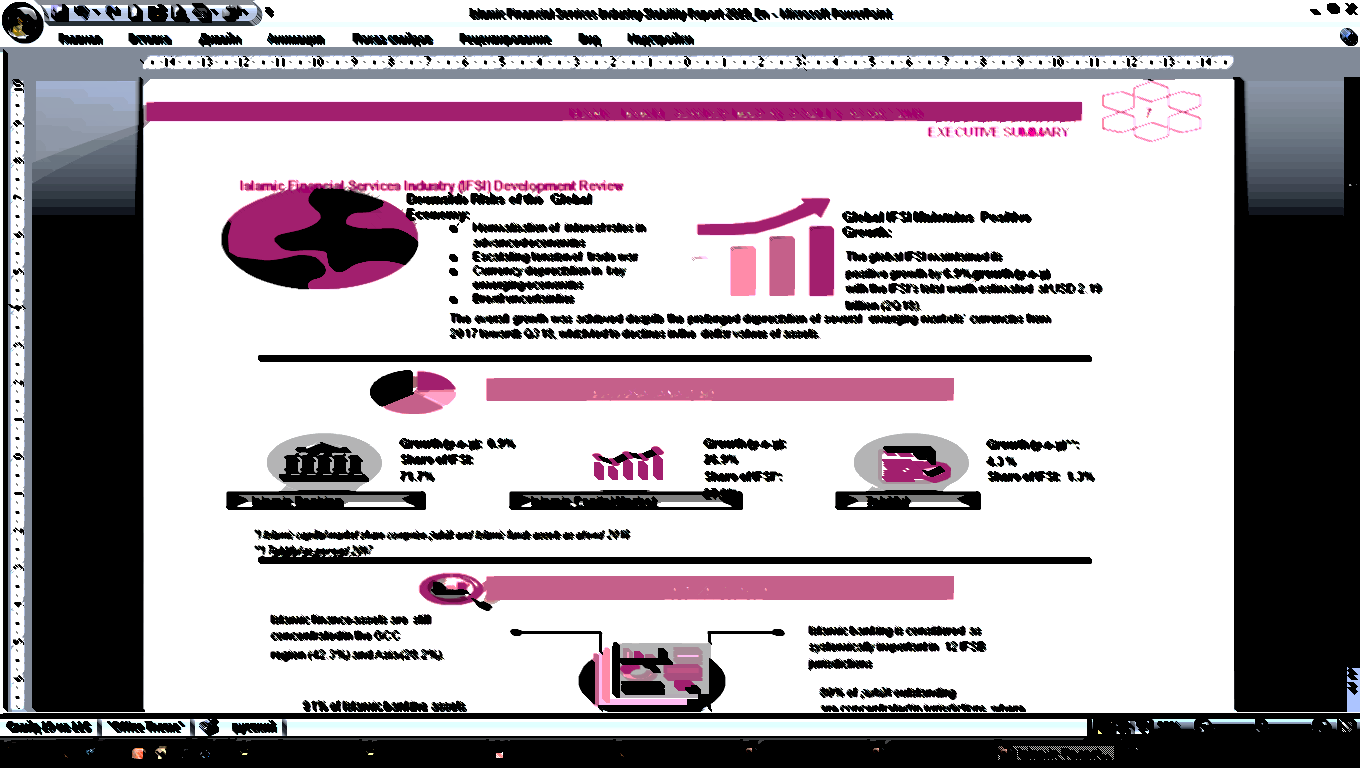 ИХМИ (IFSI) ҷаҳонӣ сол аз сол афзоиши мусбиро  дар сатҳи 14% нигоҳ доштааст
Дороиҳои умумии IFSI ба 3.37 триллион доллари ИМА (с. 2020) баробар аст.
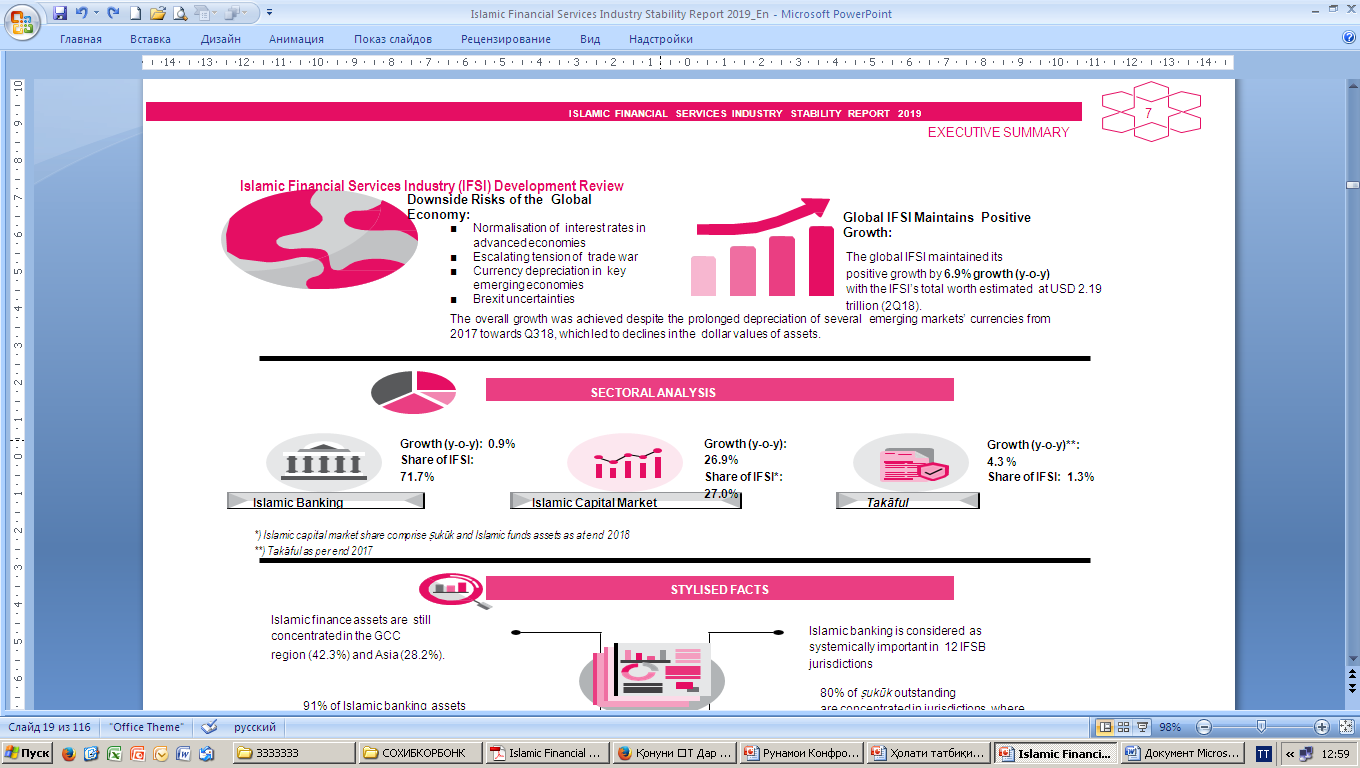 Таҳлили соҳавӣ
Рушди солона:  0.9%
Ҳиссаи ИХМИ :  70.0%
Рушди солона:  26.9%
Ҳиссаи ИХМИ:  28.0%
Рушди солона: 4.3 %
Ҳиссаи ИХМИ : 2%
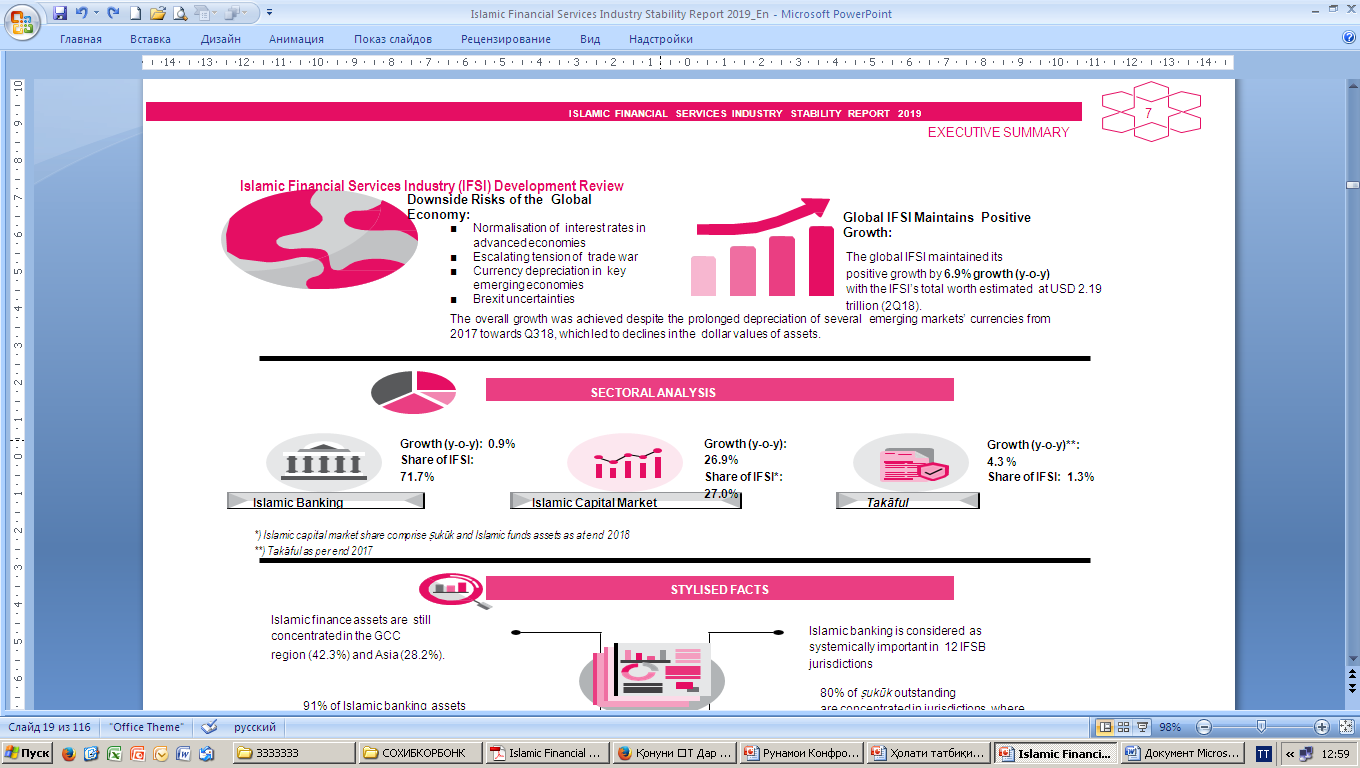 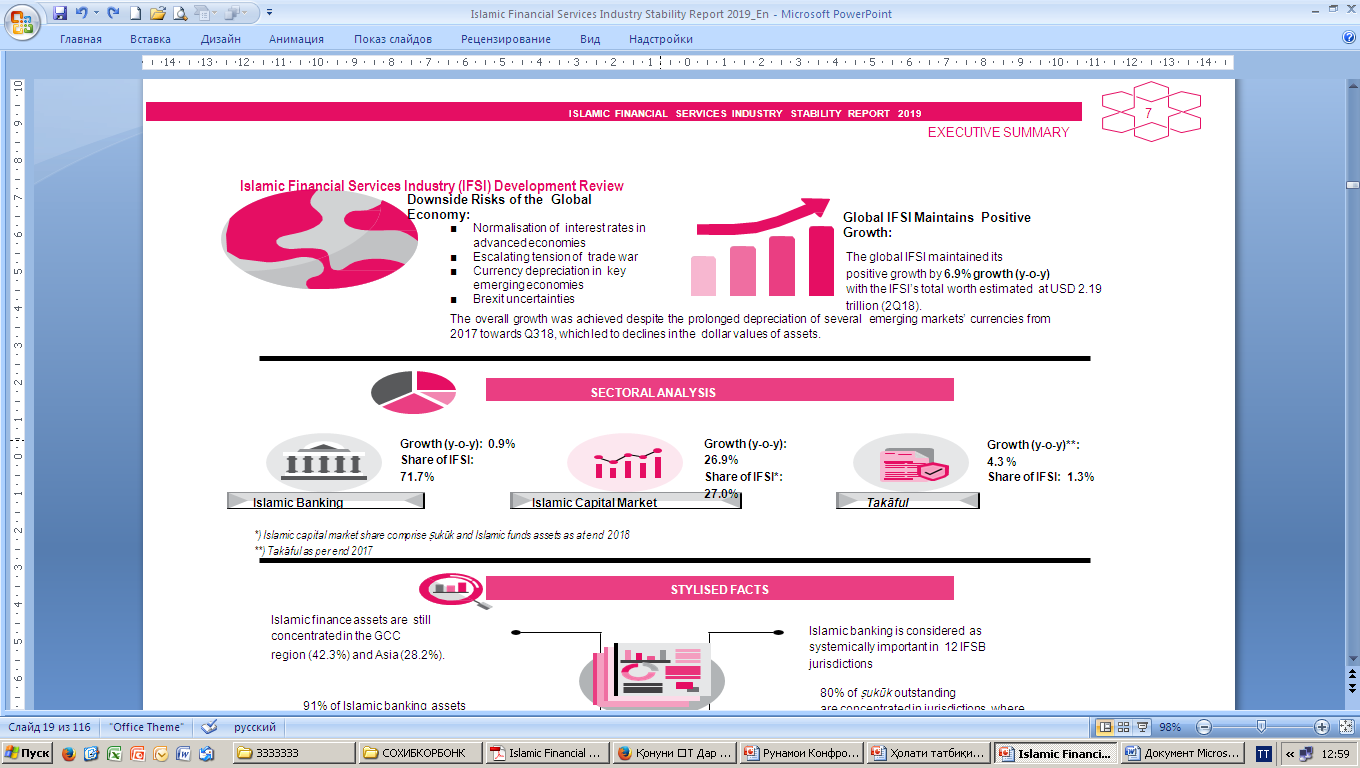 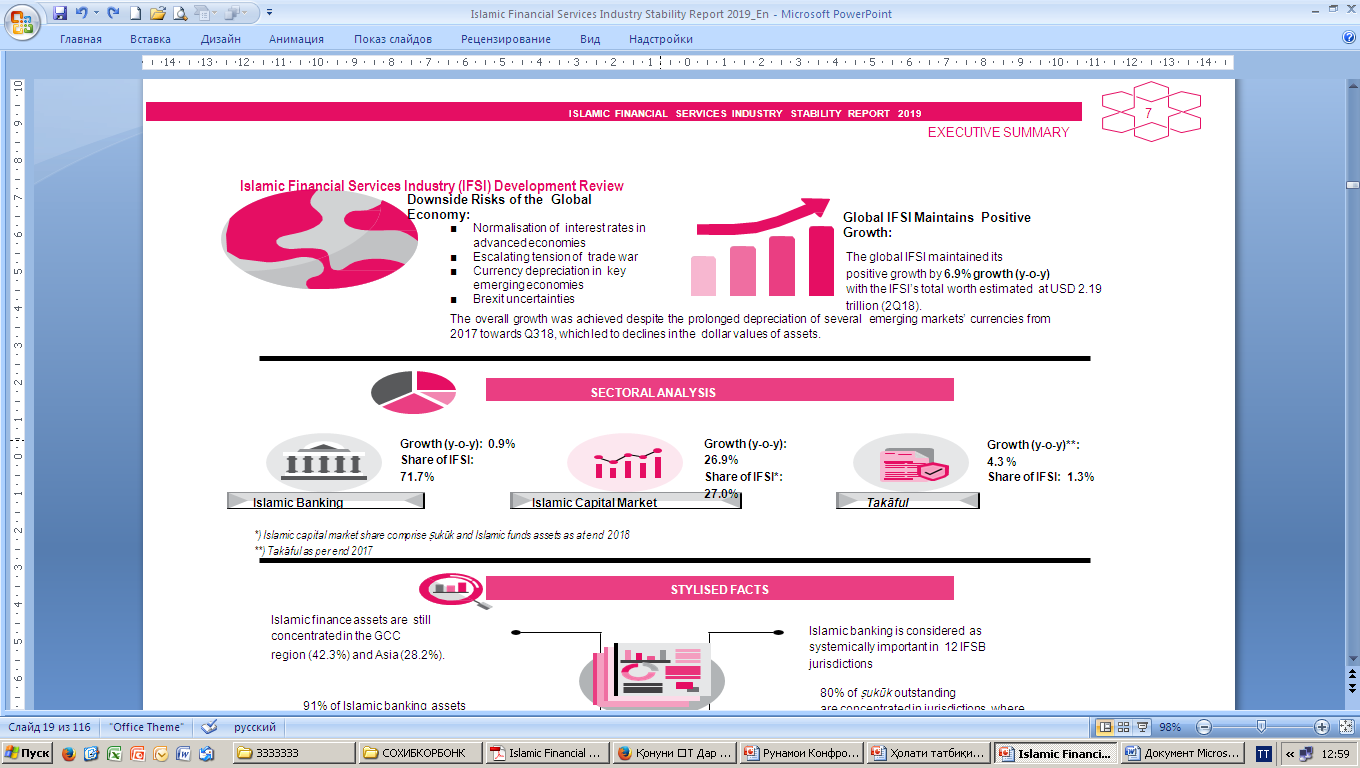 Такафул (cуғуртаи исломӣ)
Бонкдории исломӣ
Бозори сармояи исломӣ
ТАТБИҚИ БОНКДОРИИ ИСЛОМӢ ДАР ТОҶИКИСТОН
2014  
ҚҶТ “Дар бораи  фаъолияти бонкии исломӣ”
2019 
ҶСК “Тавҳидбонк”
2010 
БМТ -IFSB
2012 
“Zaid Ibrahim &Co”
2010 
Ташаббуси Президенти ҶТ ва таъсиси Гурӯҳи корӣ
2016 
“ISRA Consultancy Sdn”
ҶАРАЁНИ ТАҲИЯИ СМҲ
Баррасӣ ва мувофиқаи  лоиҳаи СМҲ  бо воҳидҳои сохтории БМТ, ТҚМ ва ҷойгир намудани он дар сомонаи расмии БМТ
Таҳияи СМҲ нави БМТ дар ҳамкорӣ бо мушовирони байналмилалӣ/тарҷумаи онҳо
1
2
Муҳокимаи пешниҳодҳо ба СМҲ бо мушовирони байналмилалӣ
Мувофиқаи ниҳоии СМҲ боназардошти  пешниҳоди ТҚМ
3
4
Мувофиқа бо Портали интернетии иттилооти ҳуқуқии Ҷумҳурии Тоҷикистон
Баррасии лоиҳа дар Гурӯҳи кории 
назди Раёсати БМТ
5
6
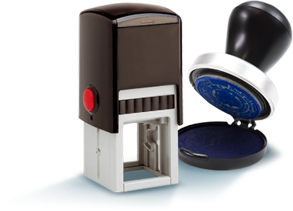 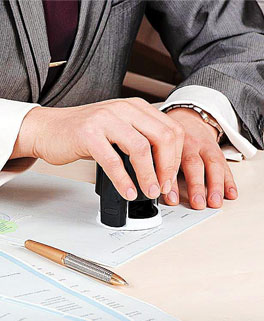 Қабули  лоиҳаи СМҲ  аз ҷониби  Раёсати  БМТ
Ба қайдгирии давлатии СМҲ дар Вазорати адлияи ҶТ
7
8
ҚОНУНҲО ВА САНАДҲОИ МЕЪЁРИИ ҲУҚУҚИИ БОНКИ МИЛЛИИ ТОҶИКИСТОН МАРБУТ БА БОНКДОРИИ ИСЛОМӢ
Кодекси андози ҶТ
2
9
11
3
1
Баррасӣ
Тағйиру иловаҳо
СМҲ нав
Қонунҳои Ҷумҳурии Тоҷикистон
Санади зерқонунӣ
26 
Қонун ва СМҲ
Бонки миллии Тоҷикистон
[Speaker Notes: ЯК БЛОК БАРОИ КОДЕКСИ АНДОЗ ва ЯК БЛОК БАРОИ ЯК ҚАРОРИ ҲҶТ ВОРИД НАМО!!]
КОРҲОИ АНҶОМДОДАШУДА ДАР НИЗОМИ БОНКИИ КИШВАР БАҲРИ РУШДИ БИ
Фароҳам овардани заминаи меъёрии ҳуқуқӣ барои бонкдории исломӣ
1
2
Ташкили силсилавебинарҳо оид ба асосҳои молияи исломӣ барои низоми бонкӣ ва ҷонибҳои манфиатдор бо БОР
Таҳияи пешниҳодҳо ба Кодекси андози ҶТ дар робита ба андозбандии маҳсулотҳои бонкии исломӣ
3
Таъсис ёфтани як бонки исломӣ ва ду адад “равзанаи бонкии исломӣ”
4
Бозомӯзии кормандони ТҚМ, БМТ ва таъмини онҳо бо сертификатҳо
Оғози марҳилаи табдилёбии як бонки анъанавӣ ба бонки исломӣ
Баррасии дархости  як ТМХ ҷиҳати кушодани “равзанаи бонкии исломӣ”
Таъсиси КХМИ дар ТҚМ
5
6
7
8
ҚАДАМҲОИ МИНБАЪДАИ БОНКИ МИЛЛИИ ТОҶИКИСТОН ДАР САМТИ ТАТБИҚИ БОНКДОРИИ ИСЛОМӢ
Бонки миллии Тоҷикистон
НИШОНДИҲАНДАҲО
ПЕШНИҲОДҲО
Бонки миллии Тоҷикистон
ПЕШНИҲОДҲО
Бонки миллии Тоҷикистон
[Speaker Notes: ЯК СЛАЙД ОИД БА ҲИССАИ ТҚИ ДАР НИЗОМИ БОНКӢ ҲАТМАН МОНДАН ЛОЗИМ. БА ФИКРАМ ДАР РУНАМОҲОИ НИЗОМИ БОНКӢ ҲАСТ, ТАНҲО ФОИЗҲОРО ИВАЗ НАМО МЕШАВАД: ШУМОРАИ ТҚИ, ДОРОИ, САНДУҚИ МАБЛАҒГУЗОРӢ, УҲДАДОРИҲО, АМОНАТҲО, САРМОЯ, ФОИДА….]
ТАШАККУР !
Ном:       Азизов Айёмуддин
Вазифа: Сармутахассиси ШНБИ ДНБ БМТ
E-mail:   aazizov@nbt.tj
Бонки миллии Тоҷикистон